整理番号：
地方創生SDGs官民連携事例　応募様式（表面）
【応募に当たっての留意事項】
文字サイズは、11ポイント以上としてください。
取組のポイント（３つの視点）は、優良事例選考に係る会員投票及び選考委員会による選考の際の基準及び視点になりますので、明瞭に記載してください。
文字色は基本的に黒色を使用し、強調する箇所等は他の色も使用可とします。
提出いただいた応募様式については、基本的にはそのまま地方創生SDGs官民連携プラットフォームのウェブサイトに掲載いたします。
●「取組のカテゴリー」欄について

取組について該当するカテゴリーについて、以下①～⑮より特に当てはまるものを１つ選択して、応募フォーマットに転記ください（ 当てはまらない場合は自由記載（簡潔に））
① 地域活性化
② 移住・定住促進
③ 産業振興・企業誘致
④ 雇用維持・創出
⑤ 男女共同参画・機会の平等
⑥ 交通システム・公共交通対策
⑦ 災害対策・防災・減災
⑧ 健康福祉
⑨ 高齢者福祉・介護
⑩ 児童福祉
⑪ 教育・研究
⑫ 環境対策
⑬ 観光客の誘致・地域PR
⑭ 情報化（ICT・IoT・AIの利活用等）
取組のポイント（３つの視点）
●「４．関連するゴール」欄について

取組に関連するＳＤＧｓのゴールを選択し、マークを転記してください
【取組概要】
応募いただいた事例については全てプラットフォームウェブサイトに掲載し、会員による投票を行います。
応募事例一覧ページ（投票ページ）には、「団体名」、「取組タイトル」、「取組概要」の記載と合わせて、取組に関するサムネイル画像を表示しますので、取組内容が分かるような画像を右の枠内に貼り付けてください。※サムネイル画像等をクリックすると各事例の応募様式が開くようなイメージです。
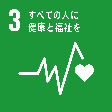 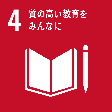 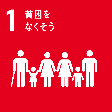 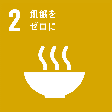 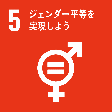 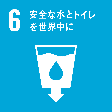 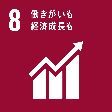 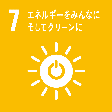 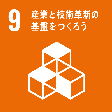 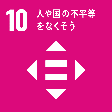 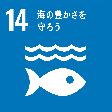 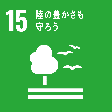 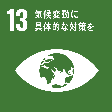 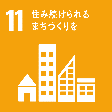 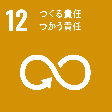 【サムネイル画像】
画像の形式は  jpg、jpeg、gif、png  のいずれかでお願いします。なお、掲載の際は10KB程度にリサイズしますので、同程度のサイズのものが望ましいです。
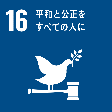 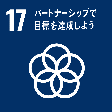 【取組のポイント（３つの視点）】
取組を推進するに当たって、３つの視点・項目において力を入れた点やうまくいった点などについて御記載ください。
ステークホルダーとの連携については、全体像が分かるように、必要に応じて次ページの取組詳細欄に連携体制図を記載いただきますようお願いいたします。
地方創生SDGs官民連携事例　応募様式（裏面）